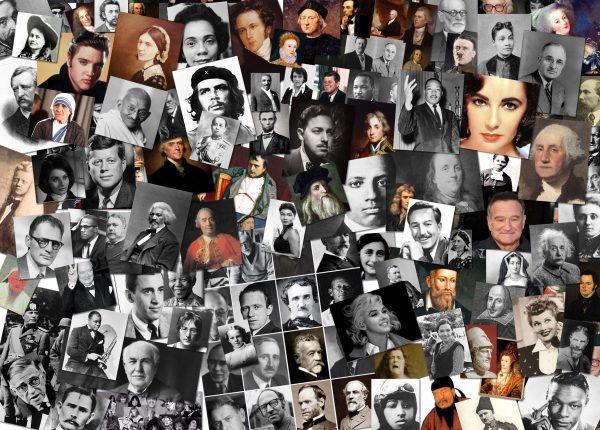 Leaders & Heroes
People who made a difference
Lecture # 2 – Heads of States
World Leaders ? National Heroes
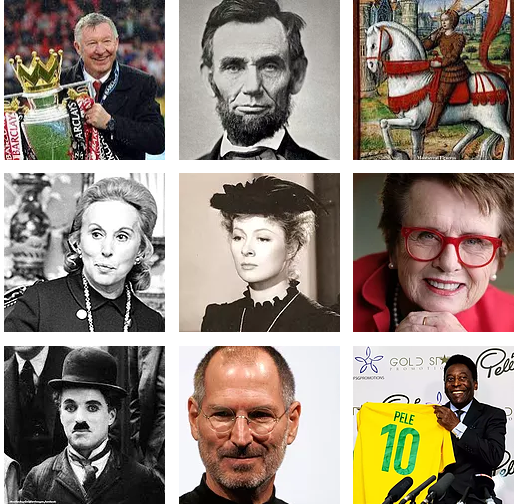 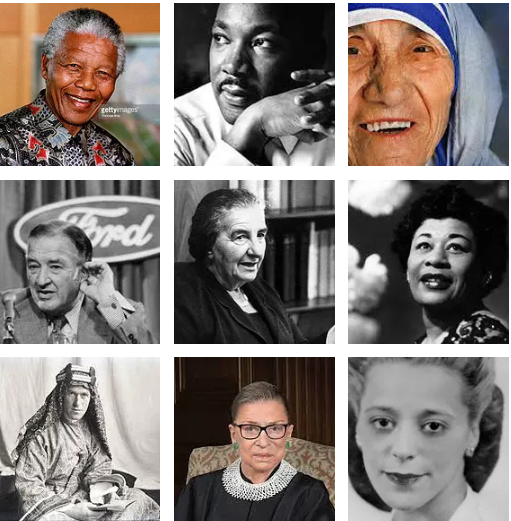 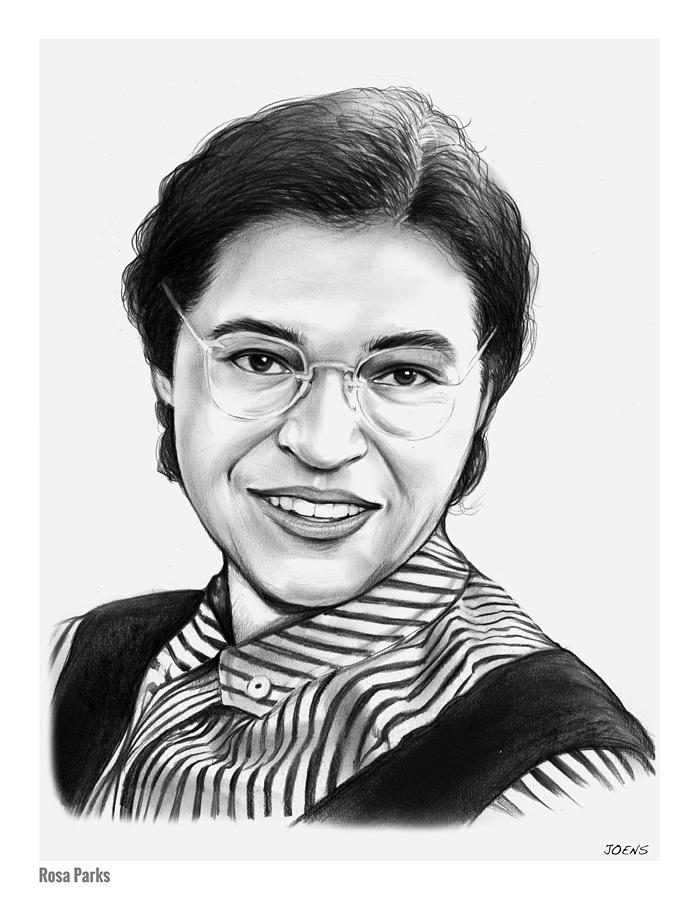 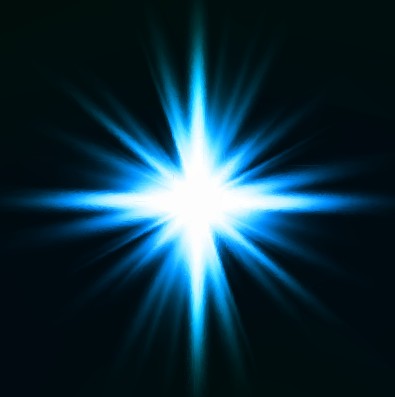 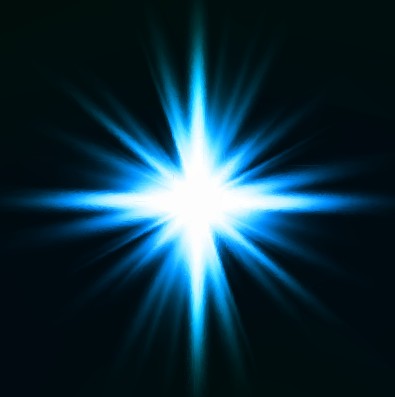 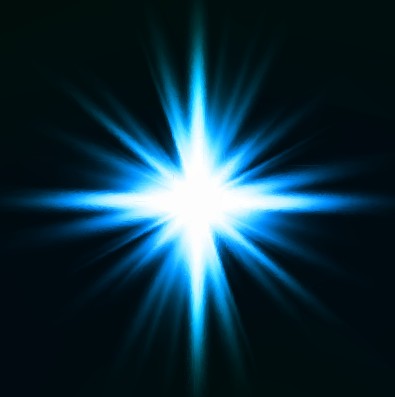 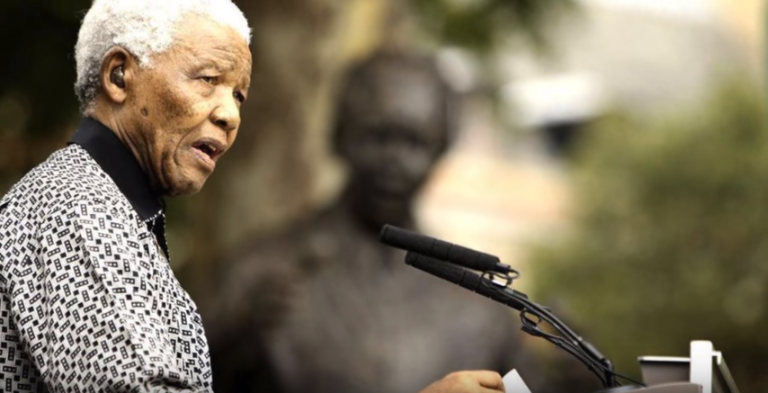 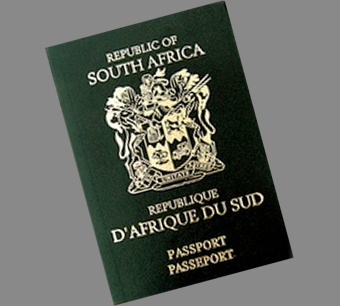 Ended Apartheid
https://www.youtube.com/watch?v=jgQBoXsxr8w
Leadership Lessons from Nelson Mandela
1. Have a vision that is for the greater good
Mandela envisioned a South Africa without apartheid, where every man would be free and equal in the eyes of the nation. It was this vision that sustained him through his darkest days in prison.
2. You need to fight for your vision
Mandela spent 27 years in prison before he was elected President of South Africa. Even faced with such a huge setback, he never gave up on his vision.
3. Leadership is not tied to a position
Mandela is a great example of how leadership is not tied to a position. Winning the South African presidency formalized his position as a leader and enlarged the scope of his influence and impact. However, Mandela held a considerable amount of influence even before his presidency, and continued to use his political and social capital after he retired.
https://www.youtube.com/watch?v=NOr4F2eNDq8
https://www.youtube.com/watch?v=LSwHDNCLJhU
Nelson Mandela’s Words Of Wisdom
https://www.youtube.com/watch?v=lCAfoFPvTJU
ABOLISHED SLAVERY
https://www.youtube.com/watch?v=L80_q2tPveo
https://www.youtube.com/watch?v=i-g7Q-UkHPo
https://www.youtube.com/watch?v=DUkzizwLhXw
https://www.youtube.com/watch?v=1qjtugr2618
https://www.youtube.com/watch?v=6n-ltuLEadM
https://youtu.be/50wU8AsViDM
http://theprimeministers.org/biography-golda-mier/
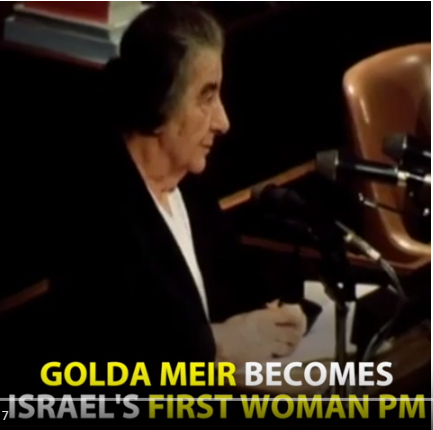 https://www.youtube.com/watch?v=TWCW8bhJANo
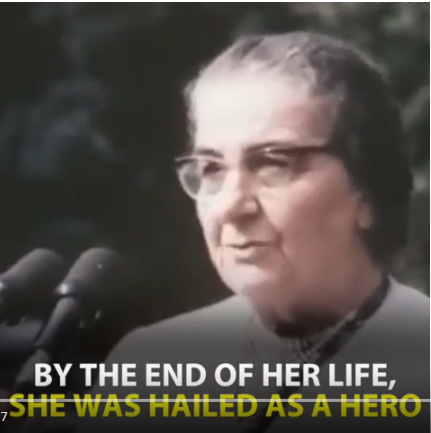 https://www.youtube.com/watch?v=optCXqUad1E
Golda Meir – During the 1973 Yom Kippur War
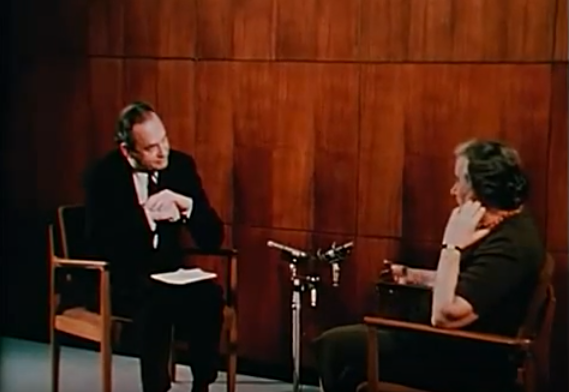 https://www.youtube.com/watch?v=xt2YKL0ub64
Golda Meir on Palestinian State
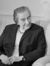 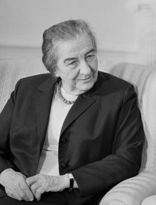 Golda Meir > Quotes
“We can forgive the Arabs for killing our children. We cannot forgive them for forcing us to kill their children. We will only have peace with the Arabs when they love their children more than they hate us.” 

 “Not being beautiful was the true blessing. Not being beautiful forced me to develop my inner resources. The pretty girl has a handicap to overcome. ” 
“Old age is like a plane flying through a storm. Once you're aboard there's nothing you can do.”  “There's no difference between one's killing and making decisions that will send others to kill. It's exactly the same thing, or even worse.” 
“Ben-Gurion described me as 'the only man' in his cabinet. What amused me about is that he thought that this was the greatest compliment that could be paid to a woman. I very much doubt that any man would have been flattered if I had said about him that he was the only woman in the government!”
https://www.youtube.com/watch?v=jZXVVy7k3xo
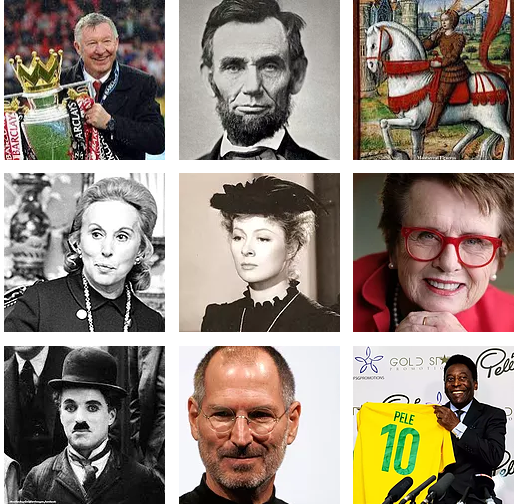 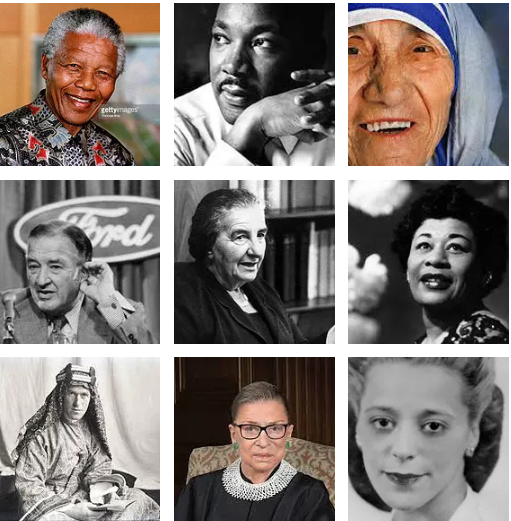 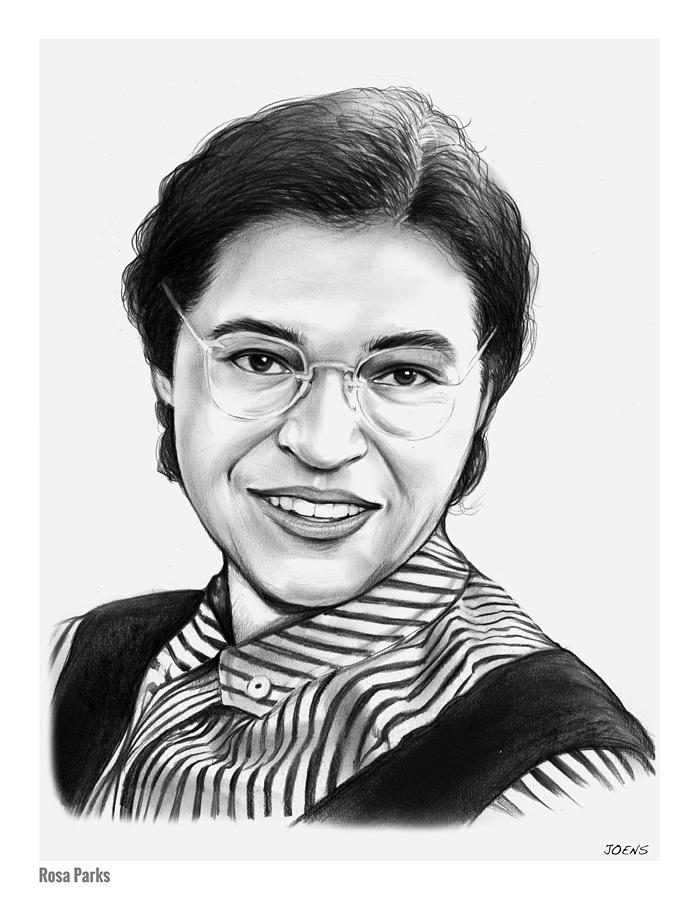 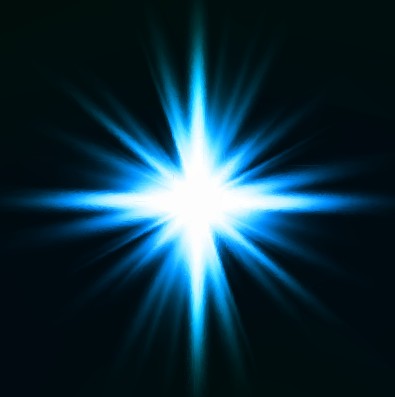 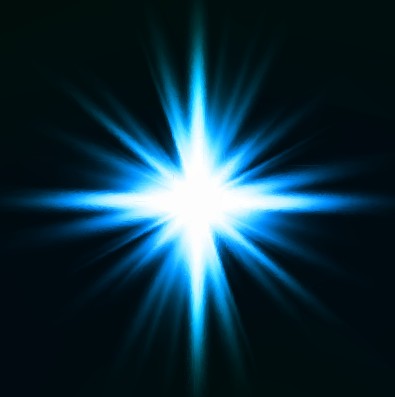 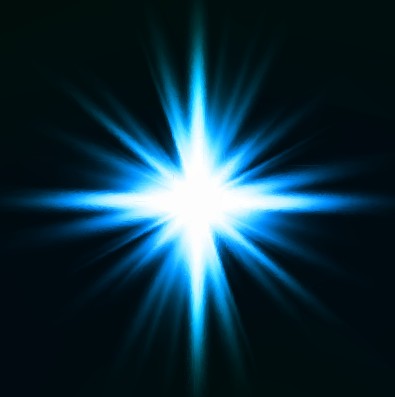